Being Mindful of Sadness
in “The Scarlet Ibis”
English Language Arts
Grade 9
Essential Question
How does a character’s state of mind affect their development and the development of the theme in a text?
Learning Objective
Students will be able to analyze the development of character and theme in a text.
How do you deal with uncertain times?
Respond to the prompt above.  Write for the full time.
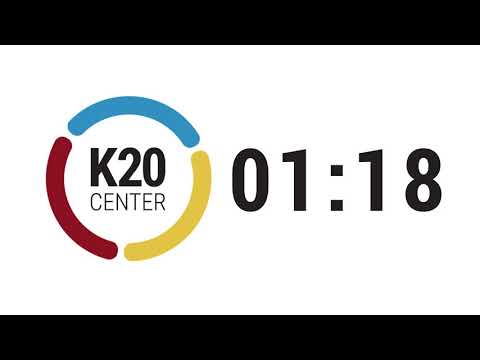 What is Mental Health Counseling?
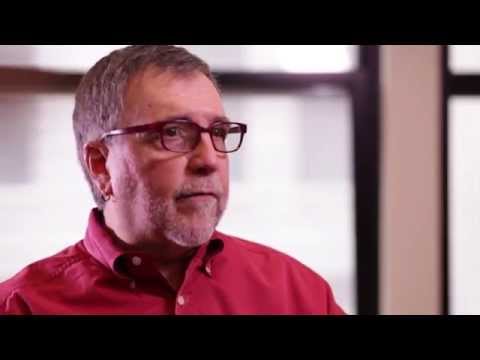 [Speaker Notes: NYU Steinhardt (Oct 2, 2014). What is mental health counseling? [video]. Youtube. Retrieved January 4, 2021 from https://www.youtube.com/watch?v=UpsQX4nxZUI]
What is Social Work?
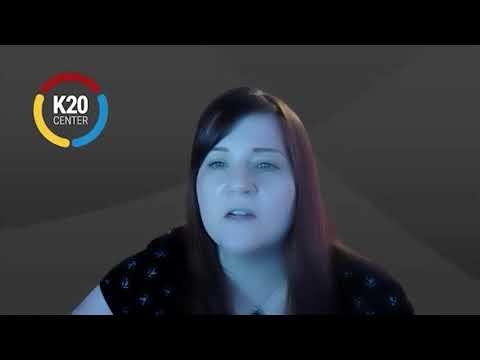 [Speaker Notes: K20 Center. (January 8, 2021). Social Worker - Jessica Schonlau - Zoom Into Your Career [video]. Youtube. Retrieved from https://www.youtube.com/watch?v=iD9roYUbBGw&feature=youtu.be]
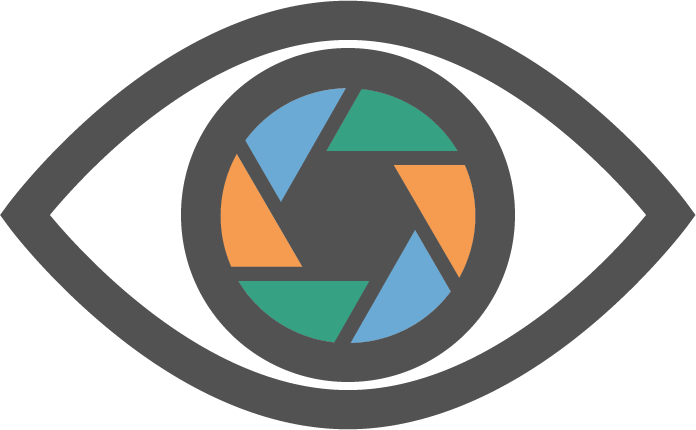 It’s OPTIC-AL
On your paper, write O-P-T-I-C down the left side.
O- Write observations about the visuals you see.
P- List the parts or details you notice.
T- assess the title. 
How does it relate?
If there is no title, give it one.
I- determine the interrelationships of the visuals.
How do they work together?
C- come to a conclusion about the image.
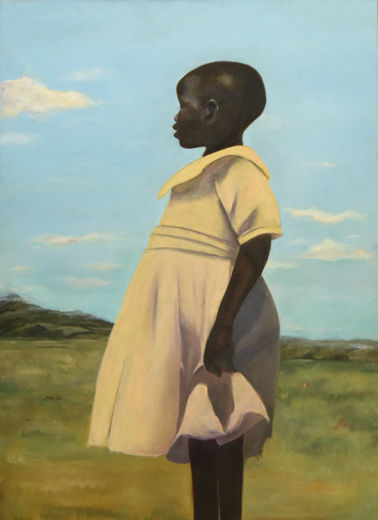 O- Write observations about the visuals you see.
P- List the parts or details you notice.
T- Assess the title.
How does it relate?
If there is no title, give it one.
I- Determine the interrelationships of the visuals.
How do they work together?
C- Come to a conclusion about the image.
Forrester, C. (2016). Uganda [Online image]. Retrieved June 18, 2020, from https://www.metmuseum.org/exhibitions/listings/2016/ps-art-2016/works-of-art
[Speaker Notes: Uganda
Cliffannie Forrester
Age 17, Grade 12
High School of Art & Design, Manhattan
Art Teacher: Maria Jimenez
Oil on canvas
Image 81 of 89 in PS Art 2016 Art Award slideshow]
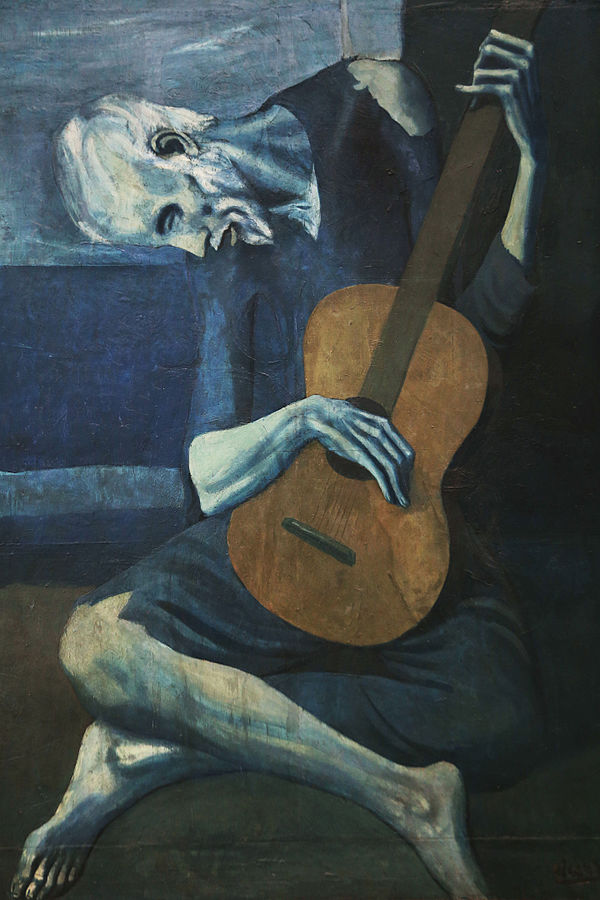 O- Write observations about the visuals you see.
P- List the parts or details you notice.
T- Assess the title. 
How does it relate?
If there is no title, give it one.
I- Determine the interrelationships of the visuals.
How do they work together?
C- Come to a conclusion about the image.
Picasso, P. (1904). The Old Guitarist [Online image]. Retrieved June 18, 2020, from https://en.wikipedia.org/wiki/The_Old_Guitarist
[Speaker Notes: The Old Guitarist
Artist	Pablo Picasso
Year	1903–04
Medium	Oil on panel
Dimensions	122.9 cm × 82.6 cm (48.4 in × 32.5 in)
Location	Art Institute of Chicago]
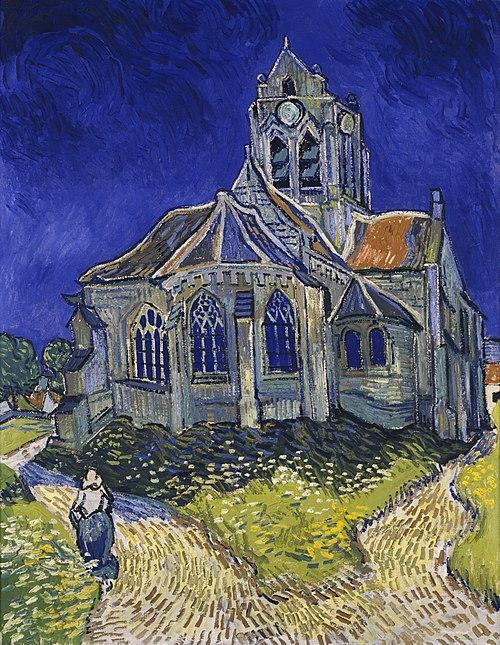 O- Write observations about the visuals you see.
P- List the parts or details you notice.
T- Assess the title. 
How does it relate?
If there is no title, give it one.
I- Determine the interrelationships of the visuals
How do they work together?
C- Come to a conclusion about the image.
Van Gogh, V. (1890). The Church at Auvers [Online image]. Retrieved June 18, 2020, from https://en.wikipedia.org/wiki/Visual_arts
[Speaker Notes: The Church at Auvers
Artist	Vincent van Gogh
Year	1890
Catalogue	
F789JH2006
Medium	Oil on canvas
Dimensions	74 cm × 94 cm (37 in × 29.1 in)
Location	Musée d'Orsay, Paris]
O- Write observations about the visuals you see.
P- List the parts or details you notice.
T- Assess the title. 
How does it relate?
If there is no title, give it one.
I- Determine the interrelationships of the visuals
How do they work together?
C- Come to a conclusion about the image.
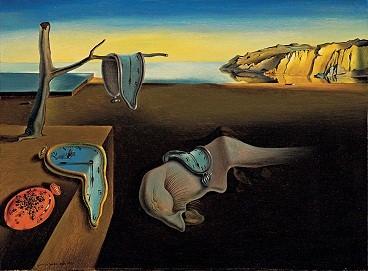 Dali, S. (1931). The Persistence of Memory [Online image]. Retrieved June 18, 2020, from https://en.wikipedia.org/wiki/The_Persistence_of_Memory
[Speaker Notes: The Persistence of Memory
Artist	Salvador Dalí
Year	1931
Medium	Oil on canvas
Dimensions	24 cm × 33 cm (9.5 in × 13 in)
Location	Museum of Modern Art, New York City]
O- Write observations about the visuals you see.
P- List the parts or details you notice.
T- Assess the title 
How does it relate?
If there is no title, give it one.
I- Determine the interrelationships of the visuals.
How do they work together?
C- Come to a conclusion about the image.
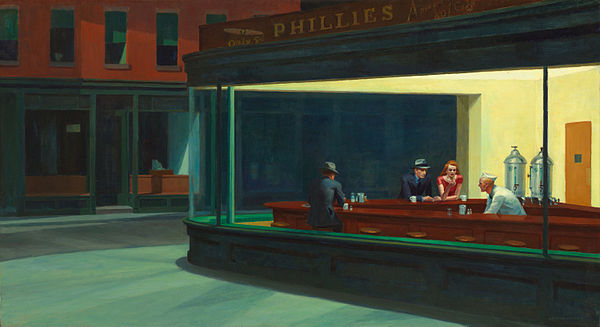 Hopper, E. (1942). Nighthawks [Online image]. Retrieved June 18, 2020, from https://en.wikipedia.org/wiki/Nighthawks_(painting)
[Speaker Notes: Nighthawks
Artist	Edward Hopper 
Year	1942
Medium	oil paint, canvas
Movement	American realism 
Dimensions	84.1 cm (33.1 in) × 152.4 cm (60.0 in)
Location	Art Institute of Chicago, United States]
“The Scarlet Ibis” by James Hurst
As you read, think about the main character’s emotional state throughout the story. 
How do you know what he is feeling throughout the story? 
How do his emotions change throughout the story?
What do his emotions tell us about the theme(s) in the story?
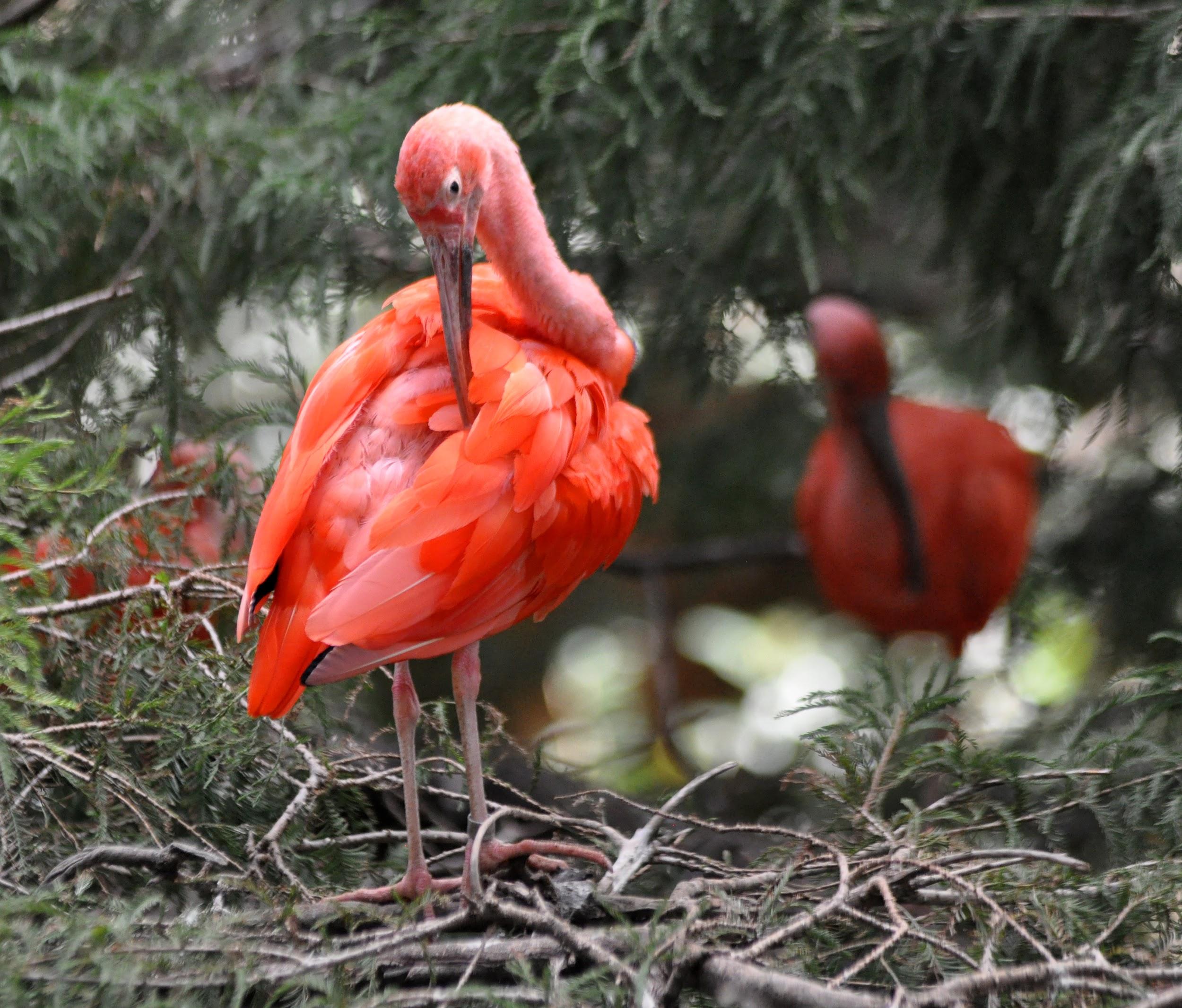 Milne, P. (June 28, 2011). Scarlet Ibis [image]. Flickr. Retrieved January 13, 2021, from https://www.flickr.com/photos/48307594@N00/6037953333
After Reading “The Scarlet Ibis”
Complete the Text Chart
Discussion
How does the author develop the character of Brother in the text?

How is the reader supposed to feel about Brother?
11 Self-Care Tips
Says/Matters Chart
Making Connections to “The Scarlet Ibis”
What do the video and text say?
Include these in the chart on the “Says” side.
Why does this matter?
Include why you chose these on the “Matters” side. 
Explain connections you made.
11 Self-Care Tips
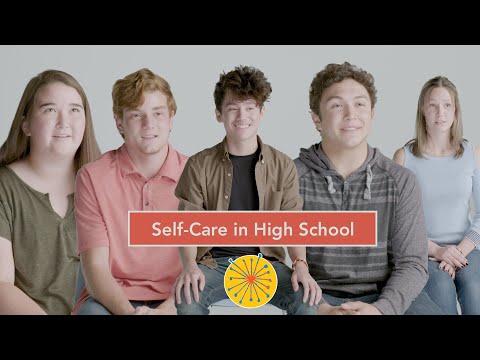 [Speaker Notes: Bereson, G. (May 5, 2019). 11 self care tips for teens and young adults. The Clay Center for Young Healthy Minds. Retrieved January 14, 2021, from https://www.mghclaycenter.org/parenting-concerns/11-self-care-tips-for-teens-and-young-adults/]
Processing Sadness
Option 1
Option 2
Create a poster where Brother has a conversation with someone who can provide him with some insight into or ways to process his sadness. Some choices are:
Mom
Dad
Aunt Nicey
Friend
Counselor
Create a poster that provides specific tips for someone in class to use who may be having a difficult time processing their own feelings.
Then, choose a character from the story and write a paragraph that explains how that character can change or add to the purpose stated in your poster.
Option 1: Brother Processes His Sadness: Two Voices
Create a poster where Brother has a conversation with someone else who provides him with some insights or ways to process his sadness. 
Mom
Dad
Aunt Nicey
Friend
Counselor
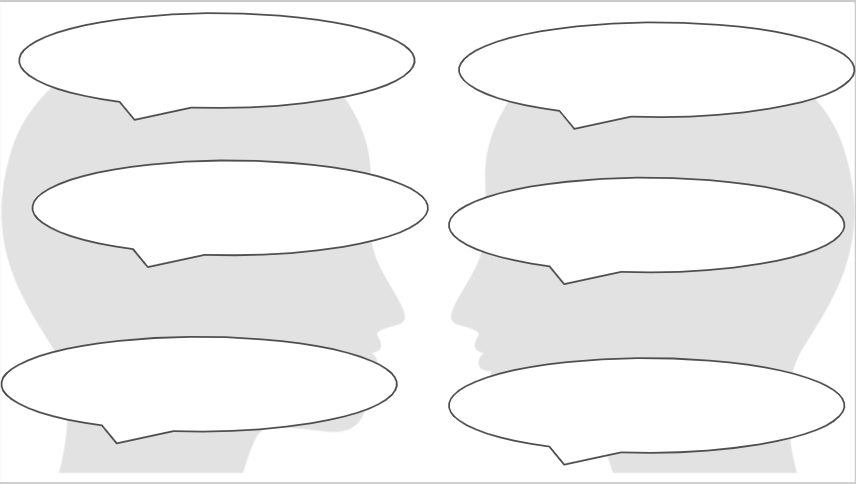 Option 2: Processing Emotions
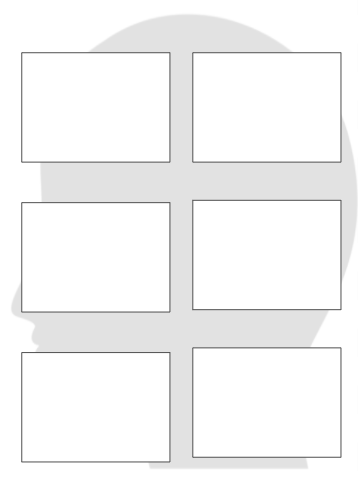 Create a poster providing  specific tips for someone  who may be having a difficult time processing their feelings.
Choose a character from “The Scarlet Ibis” and write a paragraph discussing how that character might change or add to the purpose stated in the poster.